Recent achievements in Life Sciences of the TwinMic soft spectromicroscopy beamline at Elettra

A. Gianoncelli1, M. Altissimo1, D.E. Bedolla1, G. Kourousias1
1Elettra, Sincrotrone Trieste, Strada Statale 149, 34149 Basovizza, Trieste, Italy
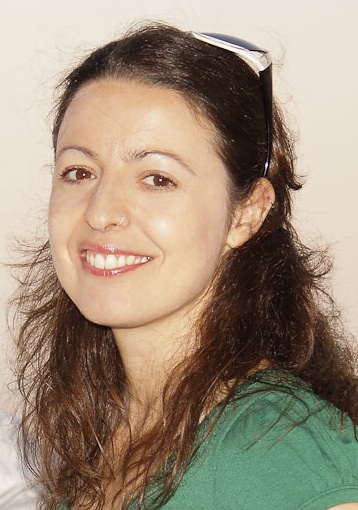 Synchrotron facilities provide the scientific community with an incredible the variety of techniques, thanks to the properties of the X-ray source and the variety of detectors available
 Simultaneous soft X-ray transmission and emission microscopy, as available at TwinMic beamline (Elettra Sincrotrone Trieste) [1] can be a suited complementary tool especially for life science applications: it provides simultaneous morphological and chemical information
 X-ray spectro-microscopy has proven to be a valuable tool for exploring morphologically complex matter, including bio-systems at cellular and sub-cellular level
 Correlative research is essential (FTIR, PIXE, EM, lab-related bulk analysis & others)
[1] A. Gianoncelli et al., Synchrotron Radiation, vol. 23, 2016